Відстрочені податки — ВПА і ВПЗ
Хто рахує відстрочені податки?
Порядок розрахунку відстрочених податків і визнання витрат (доходу) з податку на прибуток визначає НП(С)БО 17 «Податок на прибуток». Керуватися ним зобов’язані підприємства — платники податку на прибуток. Виняток, зокрема, становлять ті з них, хто застосовує НП(С)БО 25 «Спрощена фінансова звітність»
Хто рахує відстрочені податки?
Витрати (дохід) з податку на прибуток з урахуванням усіх ВПА/ВПЗ розраховують:
— високодохідники, які не застовують НП(С)БО 25 з тієї причини, що не відповідають критеріям мікро-/малих підприємств або, будучи мікро-/малими, вирішили складати повний комплект фінзвітності за п. 2 розд. ІІ НП(С)БО 1 «Загальні вимоги до фінансової звітності»;
— малодохідники, які не застосовують НП(С)БО 25, але самостійно вирішили визначати об’єкт оподаткування з урахуванням прибуткових ПКУ-різниць.
Коли рахують відстрочені податки?
При складанні проміжної фінансової звітності п. 15 НП(С)БО 17 дозволяє:
— ВПЗ (ряд. 1500) і ВПА (ряд. 1045) показувати в Балансі (Звіті про фінансовий стан) у сумі, розрахованій на 31 грудня попереднього року;
— у рядку «Витрати (дохід) з податку на прибуток» (ряд. 2300) Звіту про фінансові результати (Звіту про сукупний дохід) наводити суму податку на прибуток із декларації.
За рік потрібно розраховувати ВПЗ/ВПА і визначати витрати (дохід) з податку з урахуванням їх зміни.
Як визначати витрати (дохід) з податку на прибуток?
За правилами п. 3 НП(С)БО 17 бухгалтерські витрати (дохід) з податку на прибуток розраховують за формулою:




Тобто до поточного податку на прибуток додаємо зміну суми ВПЗ за звітний період (∆ВПЗ) і віднімаємо зміну суми ВПА за звітний період (∆ВПА).
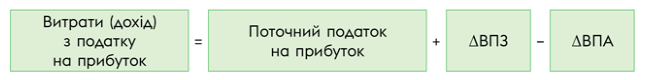 Поточний податок на прибуток
Поточний податок на прибуток — це податок на прибуток, розрахований за звітний період за податковими правилами (п. 3 НП(С)БО 17). Тому перш ніж рахувати бухгалтерські витрати (дохід) з податку на прибуток, слід визначити податкове зобов’язання з цього податку за ПКУ. 
У декларації за 2022 рік поточний податок на прибуток у загальному випадку відображено у рядку 06 «Податок на прибуток ((позитивне значення) (рядок 04 - рядок 05 ПЗ) х 5 : 100)».
Як розраховувати ВПА/ВПЗ?
Крок 1. Визначаємо, чи є в Балансі різниця між оцінкою активу або зобов’язання за даними фінансової звітності і податковою базою цього активу чи зобов’язання відповідно (п. 3 НП(С)БО 17). Але зауважте:
до уваги беруть лише ті розбіжності, які носять тимчасовий характер
Наприклад, за об’єктом основних засобів (ОЗ) невиробничого призначення в бухобліку балансова вартість цього активу в результаті нарахування амортизації потрапить до складу витрат. А от в податковому обліку витрати на суму амортизації такого об’єкта не збільшаться ніколи. Отже, отримана різниця між залишковими вартостями об’єкта — постійна, а не тимчасова. Її не беруть до уваги при розрахунку ВПЗ і ВПА.
якби йшлося про виробничі ОЗ, то різниця між податковою і бухгалтерською вартостями (що виникла, наприклад, через застосування різних методів амортизації в податковому і бухгалтерському обліку) була б тимчасовою.
Найчастіше тимчасові податкові різниці виникають за резервом сумнівних боргів, забезпеченнями майбутніх витрат і платежів, виробничими ОЗ і нематеріальними активами.
Як розраховувати ВПА/ВПЗ?
Крок 2. Визначаємо вид тимчасової податкової різниці. Вони бувають двох видів:
— тимчасові податкові різниці, що підлягають вирахуванню, — призводять до зменшення податкового прибутку (збільшення податкового збитку) в майбутніх періодах і є базою для розрахунку ВПА;
— тимчасові податкові різниці, що підлягають оподаткуванню, — підлягають включенню до податкового прибутку (зменшують збиток) у майбутніх періодах і є базою для розрахунку ВПЗ.
Як розраховувати ВПА/ВПЗ?
Крок 3. Після розрахунку тимчасових податкових різниць (ТПР), що підлягають вирахуванню та оподаткуванню, визначаємо власне ВПА і ВПЗ. Для цього до розрахованих величин ТПР застосовуємо діючу в наступному році ставку податку на прибуток (п. 12 НП(С)БО 17). У 2023 році ставка податку на прибуток становитиме 18 %.
Отримані суми ВПЗ відображаємо як сальдо за кредитом рахунка 54, а суми ВПА — як сальдо за дебетом рахунка 17 на кінець звітного періоду.
Далі необхідно порівняти отримані суми ВПА і ВПЗ та:
— якщо ВПА > ВПЗ, то різницю між їх значеннями відображаємо в ряд. 1045 «Відстрочені податкові активи» гр. 4 форми № 1;
— якщо ВПЗ > ВПА, різницю показуємо у ряд. 1500 «Відстрочені податкові зобов’язання» гр. 4 форми № 1.
Як розраховувати ВПА/ВПЗ?
Крок 4. Розраховуємо витрати (дохід) з податку на прибуток, використовуючи наведену вище формулу.
Підприємства-прибутківці, прибуток яких звільнений від оподаткування, поточним податком визнають податок, що не підлягає перерахуванню до бюджету у зв’язку з наданням пільг.
Нарахування податку на прибуток і відстрочених податків
Нарахування податку на прибуток і відстрочених податків
Нарахування податку на прибуток і відстрочених податків
Висновок
При складанні річної фінзвітності платники податку на прибуток мають обов’язково визначити бухподаток з урахуванням відстрочених податків.
 Аби розрахувати витрати (дохід) з податку на прибуток, до поточного податку на прибуток додаємо зміну суми відстрочених податкових зобов’язань за звітний період і віднімаємо зміну суми відстрочених податкових активів за звітний період.
 Якщо в результаті здійсненого розрахунку був отриманий позитивний результат, мають місце витрати з податку на прибуток (Дт 98), якщо від’ємний — дохід (Кт 98).
Відстрочені податкові зобов’язання
Зміна суми ВПЗ за звітний рік (∆ВПЗ) — сальдо за Кт 54 на 31.12.2022 мінус сальдо за Кт 54 на 01.01.2022. 
ВПЗ не завжди враховують при розрахунку витрат (доходу) з податку на прибуток. Яскравий приклад — ВПЗ, нараховані при дооцінці необоротних активів. Їх відносять на зменшення капіталу в дооцінках проводкою: Дт 41 — Кт 54 (п.п. 4.1 НП(С)БО 17). Витрати (дохід) з податку на прибуток при цьому не зачіпають.
Зміна суми ВПА за звітний рік (∆ВПА) — сальдо за Дт 17 на 31.12.2022 мінус сальдо за Дт 17 на 01.01.2022.
Якщо в результаті здійсненого розрахунку був отриманий позитивний результат, мають місце витрати з податку на прибуток (Дт 98), якщо від’ємний — дохід (Кт 98).